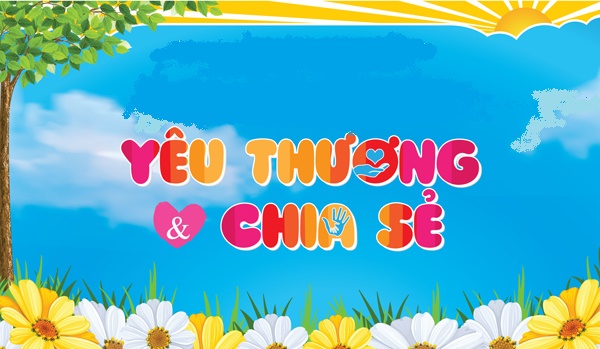 Bài 3
Video: Câu chuyện về hai biển hồ
Quan sát, suy nghĩ cá nhân và tìm ra thông điệp được truyền tải qua video
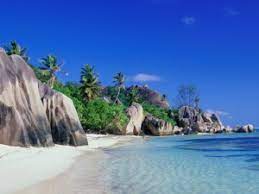 Biển Galile
Nhấp vào đường link để mở video
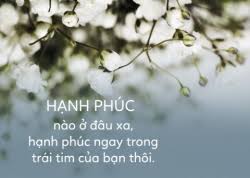 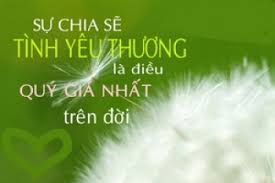 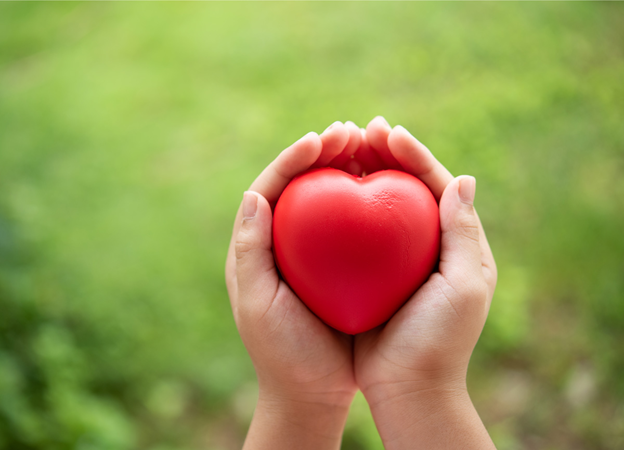 Thương người như thể thương thân
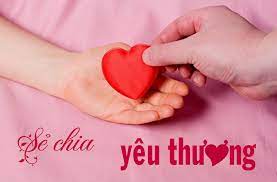 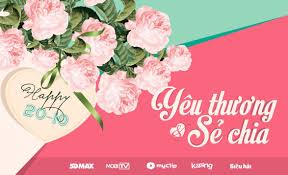 Như cỏ cây cần ánh nắng, con người cần tình yêu thương để nuôi dưỡng, sưởi ấm tâm hồn. Điều kì diệu nhất của yêu thương là càng chia sẻ lại càng giàu có; là cùng lúc mang đến niềm vui, hạnh phúc cho cả người được đón nhận và người trao tặng.
YÊU CẦU CẦN ĐẠT
Nhận biết được người kể chuyện ngôi thứ 3, nhận biết được những điểm giống nhau và khác nhau giữa hai nhân vật trong hai văn bản
Nêu được bài học về cách nghĩ và cách ứng xử của cá nhân do văn bản đã đọc gợi ra.
Nhận biết được cụm danh từ, cụm động từ, cụm tính từ và hiểu được tác dụng của việc dùng các kiểu cụm từ này để mở rộng thành phần chính của câu.
Viết được bài văn kể lại một trải nghiệm
Biết nói về một trải nghiệm đáng nhớ đối với bản thân
Biết đồng cảm và giúp đỡ những người thiệt thòi, bất hạnh
Tri thức ngữ văn
SGK/60
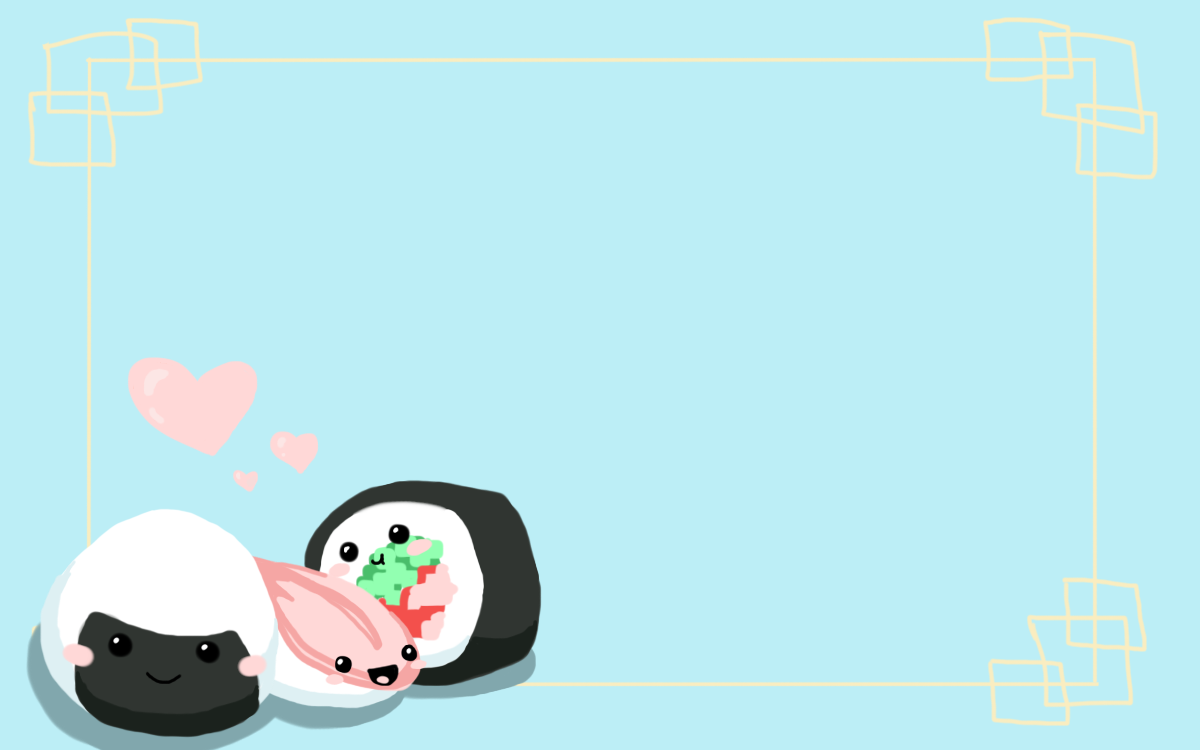 Em đã đọc một câu chuyện hoặc xem một bộ phim có nhân vật chính là trẻ em chưa? Hãy giới thiệu ngắn gọn về câu chuyện hoặc bộ phim em ấn tượng nhất?
Xin mời các em
Xem đoạn phim
‘Cô bé bán diêm’
Văn bản 1
CÔ BÉ BÁN DIÊM
AN – ĐÉC- XEN
1. Tác giả:
(1805 – 1875)
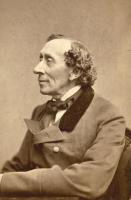 Nhà văn Đan Mạch
Nổi tiếng TG với
 những truyện cổ tích 
viết cho trẻ em.
Han C. An-đéc-xen
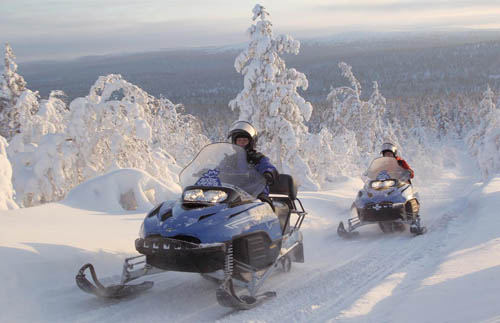 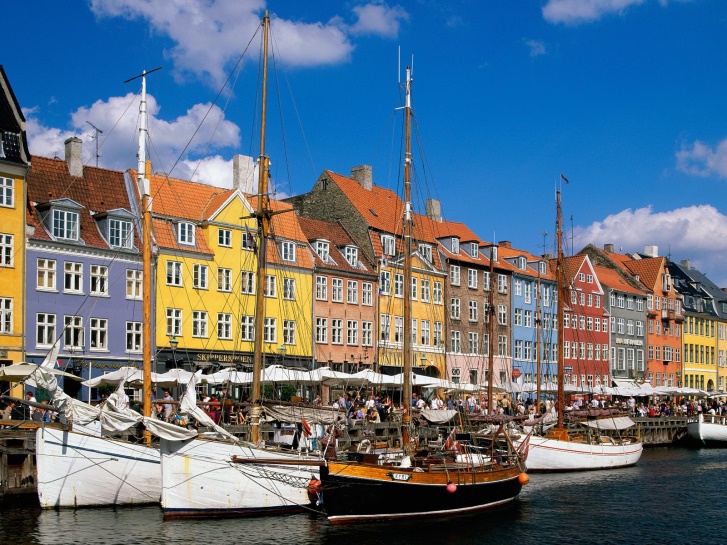 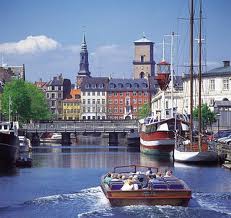 Nhìn ảnh đoán tên truyện
1
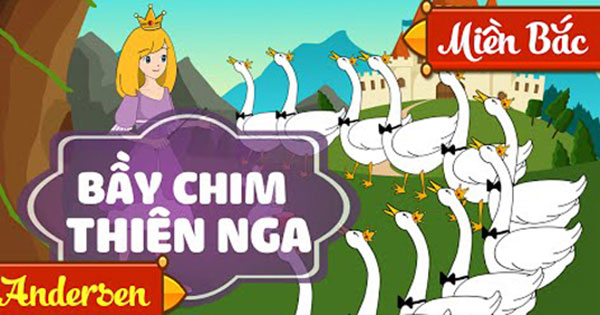 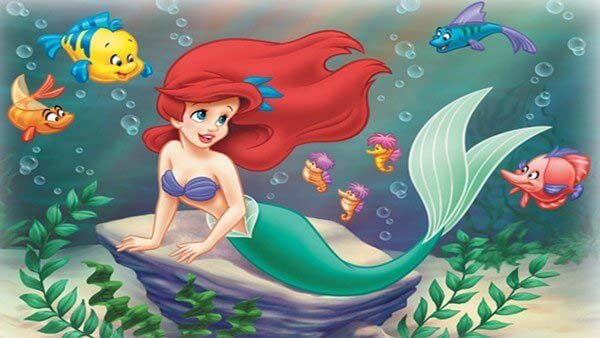 3
Nàng tiên cá
4
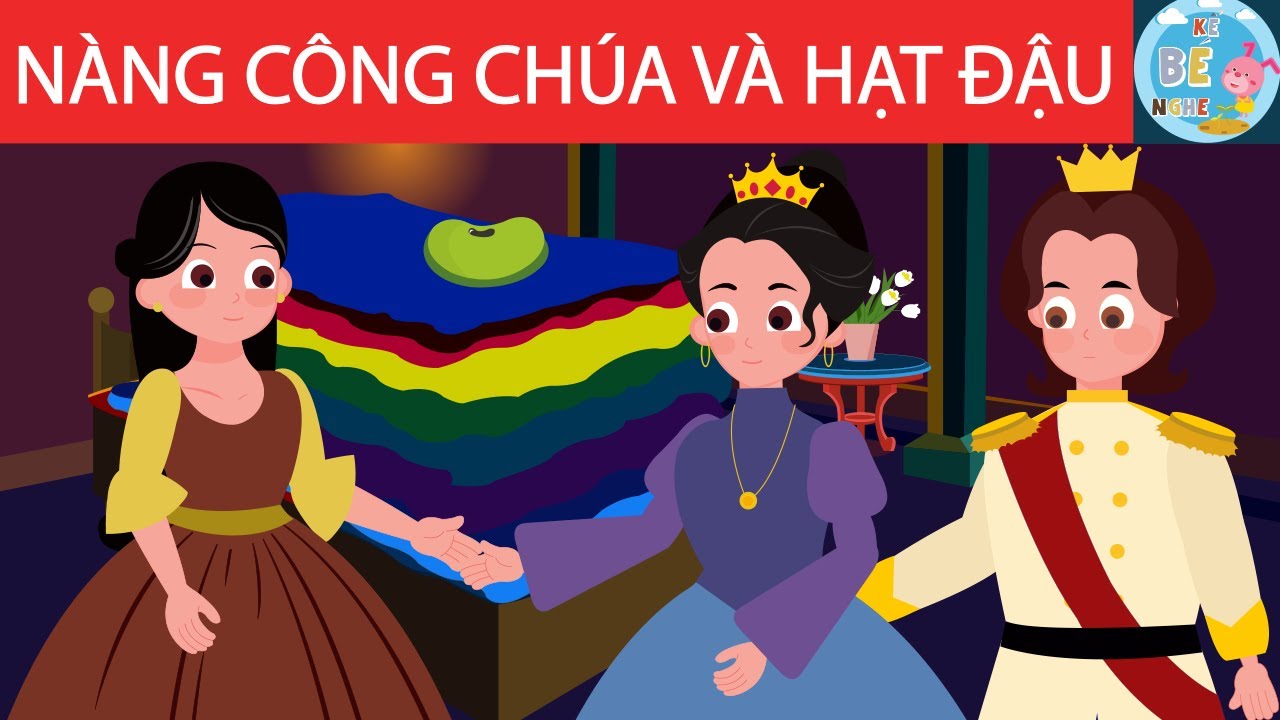 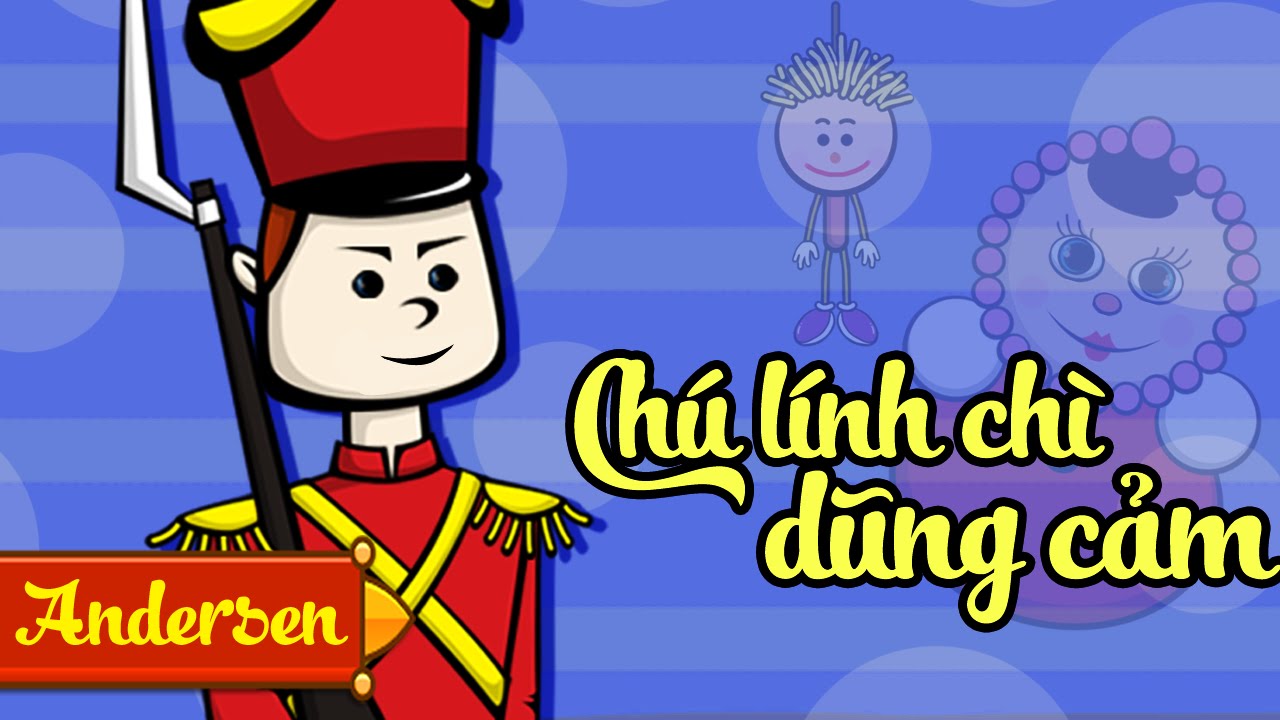 2
Thể loại:
Truyện đồng thoại (cổ tích)
2. Văn bản
Ngôi thứ 3
Ngôi kể:
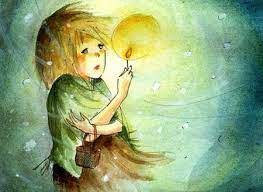 Tự sự
PTBĐ:
P1:Từ đầu … tay em cứng đờ ra
-Hoàn cảnh của cô bé bán diêm
Bố cục
P2: Chà...chà … Thượng đế
-Những lần quẹt diêm và mộng ảo
P3: Còn lại.
Cô bé bán diêm
- Cái chết thương tâm của cô bé
Phiếu học tập số 1
Thảo luận nhóm và hoàn thành 
phiếu học tập số 1
Thời gian: 5 phút
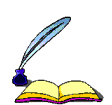 TIME LIMIT: 
5 minutes
START TIMES
TIME’S UP!
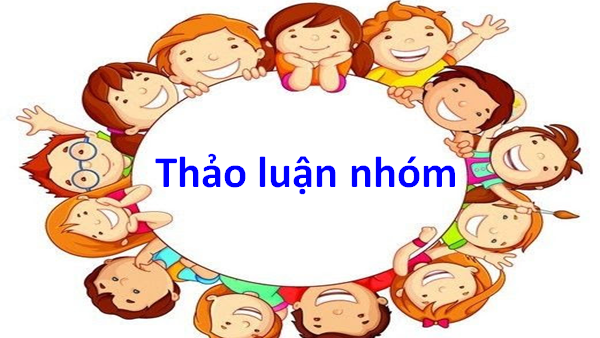 5
4
1
3
2
Gợi ý đáp án Phiếu học tập số 1
THẢO LUẬN NHÓM LỚN
Hoàn thành phiếu học tập số 2
- Hoạt động cá nhân (2 phút)
- Thảo luận nhóm (5 phút)
c) Lần quẹt diêm thứ 3
- Hình ảnh: …………
- Mong ước: ……………….
a) Lần quẹt diêm thứ 1
- Hình ảnh: …………………
- Mong ước: ………………..
b) Lần quẹt diêm thứ 2
- Hình ảnh: …………………
- Mong ước: ………………..
d) Lần quẹt diêm thứ 4
- Hình ảnh: ……………
- Mong ước: ………
Có thể thay đổi trình tự xuất hiện của các hình ảnh trong 4 lần quẹt diêm được không? Vì sao?…………………………
…………………..……………………………….………………..…….
Em có nhận xét gì về các mong ước của em bé?
Nếu rơi vào tình cảnh giống cô bé bán diêm, em sẽ làm gì?
Phiếu học tập số 2
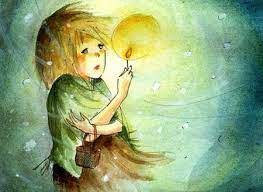 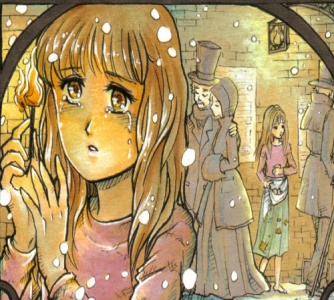 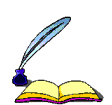 TIME LIMIT: 
5 minutes
START TIMES
TIME’S UP!
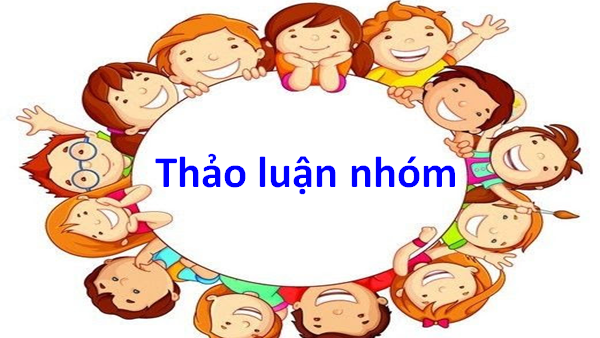 5
4
1
3
2
c) Lần quẹt diêm thứ 3
- Hình ảnh: Cây thông Noel
- Mong ước: Được vui chơi
a) Lần quẹt diêm thứ 1
- Hình ảnh: Lò sưởi
- Mong ước: Được sưởi ấm
b) Lần quẹt diêm thứ 2
- Hình ảnh: Bàn ăn
- Mong ước: Được ăn no
d) Lần quẹt diêm thứ 4
- Hình ảnh: Bà nội
- Mong ước: Được yêu thương
Không thể thay đổi trình tự xuất hiện của các hình ảnh trong 4 lần quẹt diêm được. Vì đây là trình tự hợp lí trong cuộc sống, phù hợp hoàn cảnh nhân vật.
Những mong ước giản dị, chân thành, chính đáng
Nỗ lực để bảo vệ và tự cứu lấy bản thân
Đáp án phiếu HT số 2
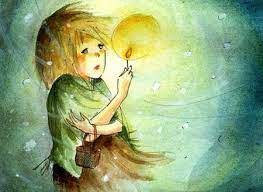 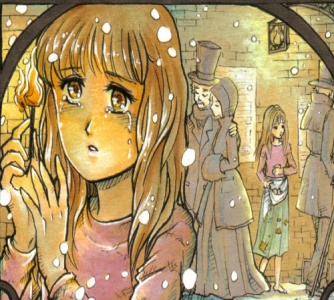 Mong được sưởi ấm
Mong được ăn ngon
Ước mơ về vật chất
Mong được ở mãi bên bà
Mong được vui chơi, đón Giáng sinh vui tươi hạnh phúc
Mong được thoát khỏi cảnh nghèo khổ, khổ đau và bất hạnh
Ước mơ về tinh thần
Tìm những chi tiết miêu tả về thái độ, hành động của những người xung quanh? Tác giả muốn phản ánh điều gì?
Tìm những chi tiết tác giả miêu tả về cái chết của cô bé bán diêm? Nhận xét về tình cảm của tác giả dành cho cô bé?
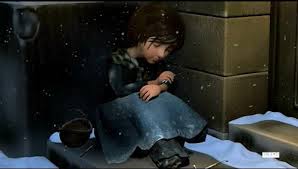 - ‘một em gái có đôi má hồng, đôi môi đang mỉm cười’
- ‘tử thi em bé ngồi giữa những bao diêm’
- ‘chẳng ai biết những cái kì diệu em đã trông thấy nhất là cảnh huy hoàng lúc hai bà cháu bay lên để đón lấy những niềm vui đầu năm.
Tình yêu thương của tác giả dành cho em bé 
(Giá trị nhân đạo)
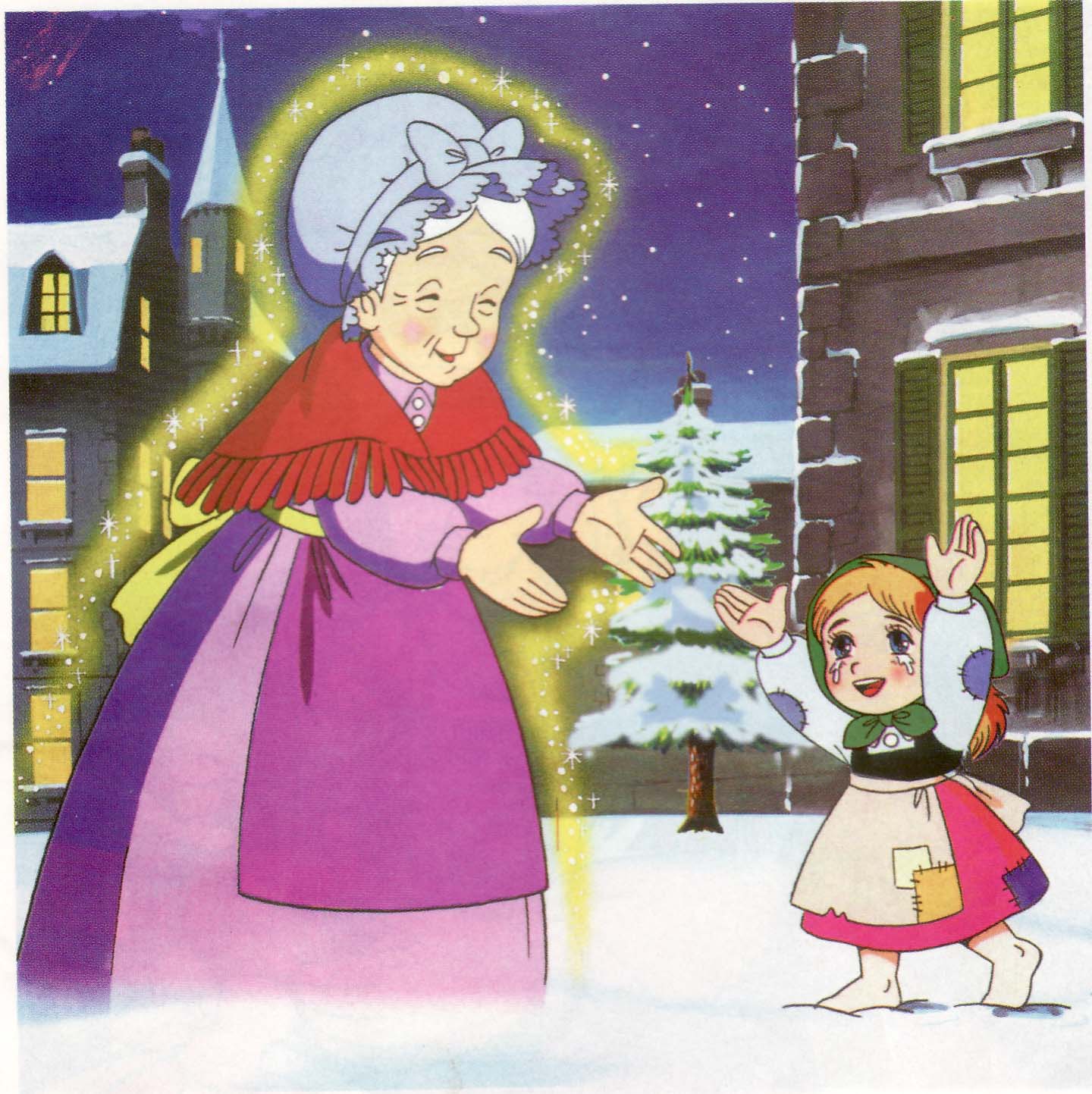 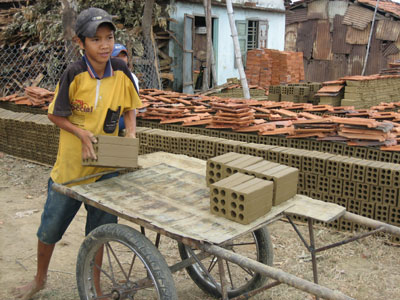 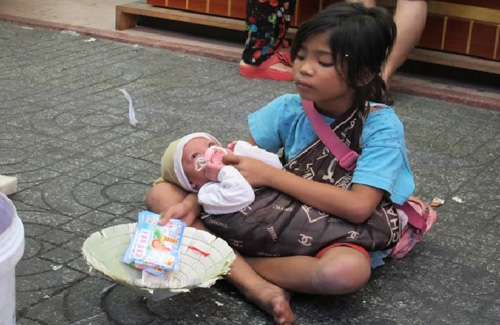 Những bức ảnh sau cho các em thấy điều gì?
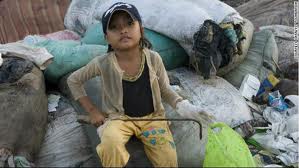 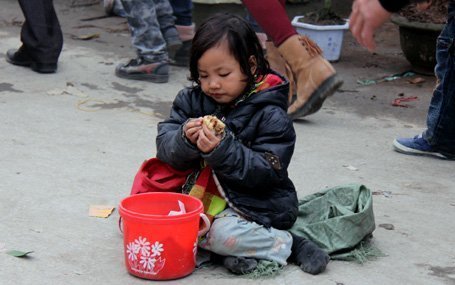 Chia sẻ suy nghĩ của em khi xem bức tranh này?
Phiếu HT số 3: Tìm các chi tiết thể hiện nghệ thuật tương phản trong truyện
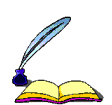 TIME LIMIT: 
5 minutes
START TIMES
TIME’S UP!
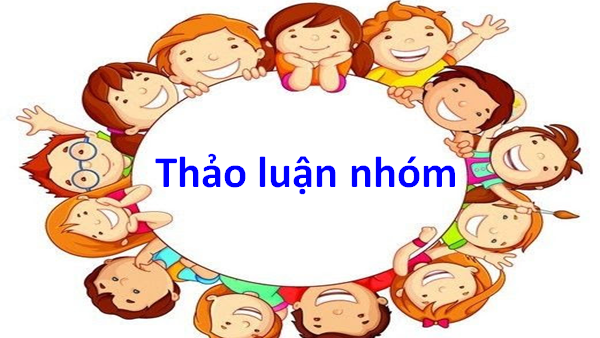 5
4
1
3
2
Gợi ý đáp án Phiếu HT số 3:
* Nghệ thuật:
+ Tương phản, đối lập
+ Cách kể chuyện hấp dẫn,
đan xen giữa thực tại và mộng ảo
Nội dung
Truyện kể về cô bé bán diêm trong đêm giao thừa với cái chết đau khổ của cuộc đời bất hạnh để lại cho ta lòng cảm thương sâu sắc.
Hãy tóm tắt lại truyện theo tranh
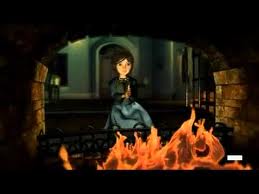 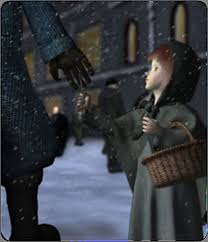 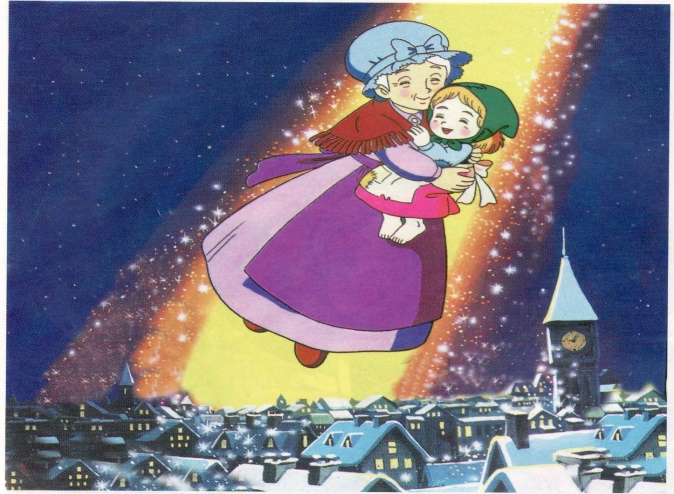 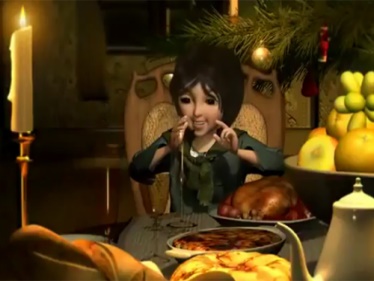 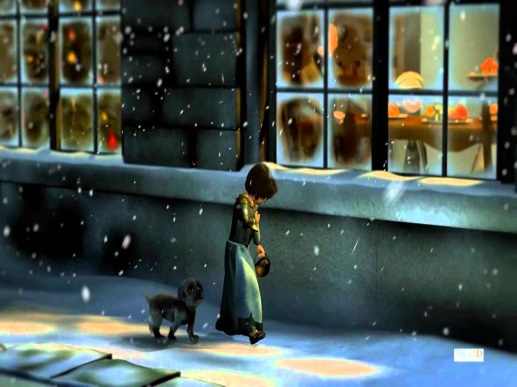 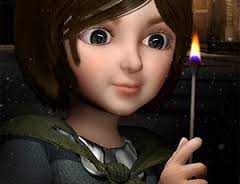 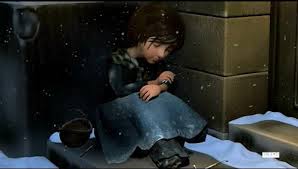 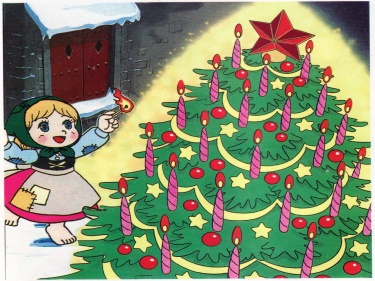 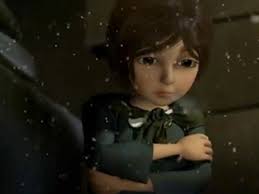 Bằng lời kể của em
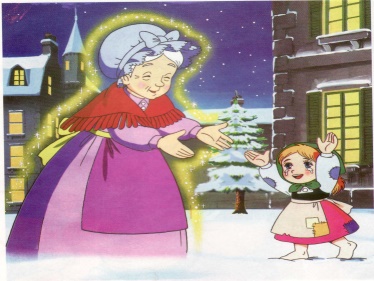 Viết đoạn văn (từ 5 – 7 câu) với nhan đề: Gửi tác giả truyện “Cô bé bán diêm”
Cảm ơn
và hẹn gặp lại!